Bruce Stewart
1
Office of Diversity and Inclusion, OPM
Influence
https://www.youtube.com/watch?v=0JrWyfL7QUI
2
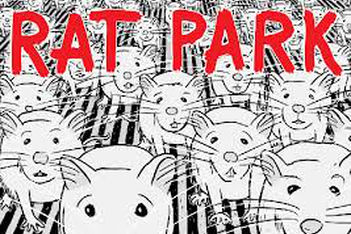 3
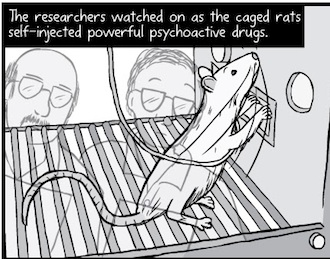 4
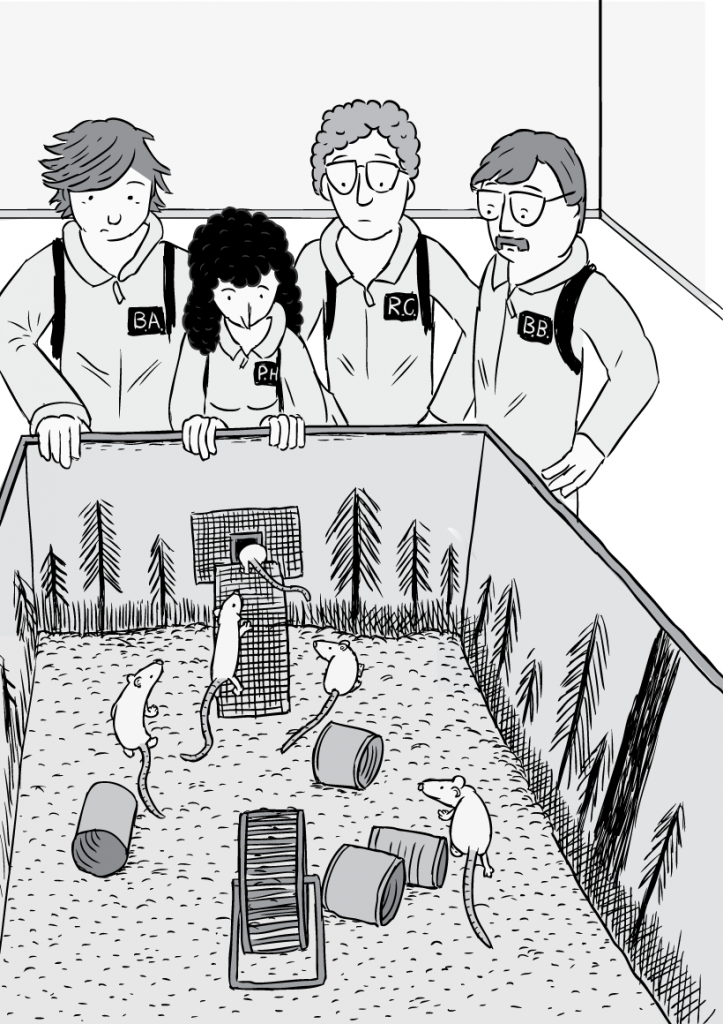 5
The “Real” Pain of Exclusion
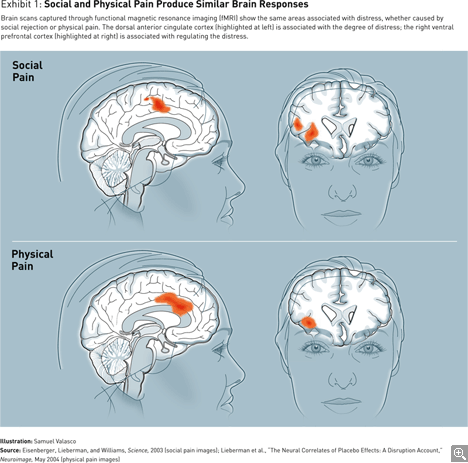 6
Wrong mental maps lead to wrong solutions which lead to lost resources…
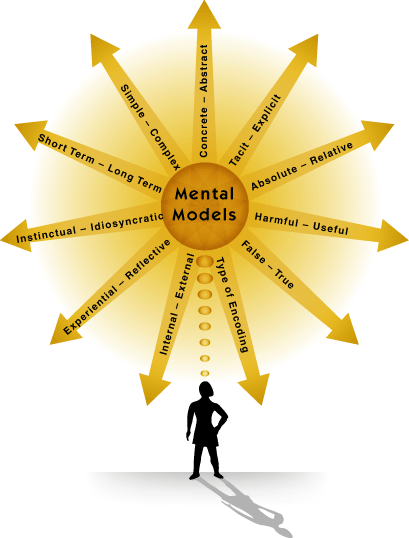 The logic of diversity and inclusion
Diversity is not an imposition, it’s an advantage
Inclusion is not a problem, but it’s a solution
Working together is more than a good idea, it’s essential to individual and company success
The impact of D&I on people
57% increase in performance against goals

24% greater retention

21% more emotional commitment toward colleagues

11% increase in discretionary effort
The Heart of the Challenge
Exclusion generated through Unconscious Bias.

Accidental, subtle, unintended, and completely unconscious choices made by everyone all the time. 

These actions result in exclusive systems, organizations, and interactions.
Cultural Hunt
Rule 1.
Get out of our Comfort Zone…
Thomas SchellingSegregation: background
In many (American) cities, races segregate
This has unwanted consequences
Why does this happen, and what can we do about it?

	Main idea: this is because people don’t like each other

	If that would be true, high-tolerance cities would have lower segregation than low-tolerance cities …

	… but empirically this does not hold.
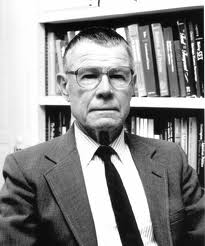 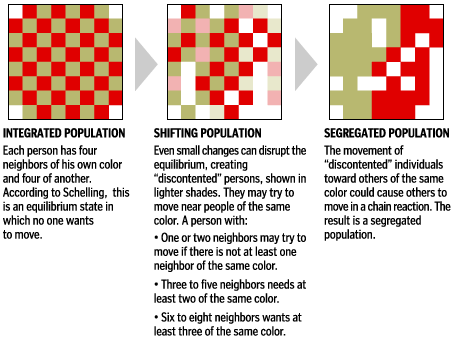 Schelling’s conclusion
Harsh preferences are not necessary to create segregation. In other words: ever under ‘mild’ circumstances, segregation can occur

	And the simulation shows that segregation also depends on for instance how full the checkerboard is (if crowded, moving is more difficult)
Faces
Rule 2.       Respect other Perspectives
Innovation Quiz
Rule 3.     We are Smarter Together
16
Why are these people not more Famous?
Claudette Colvin
Alfred Russell Wallace
William Dawes
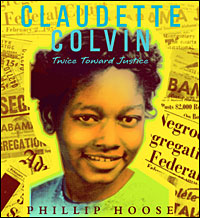 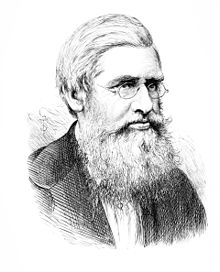 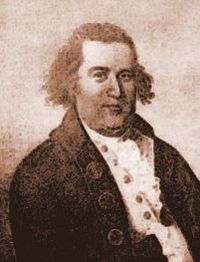 Paul Revere
Charles Darwin
Rosa
Parks
The New IQ = Inclusion Quotient
Measures
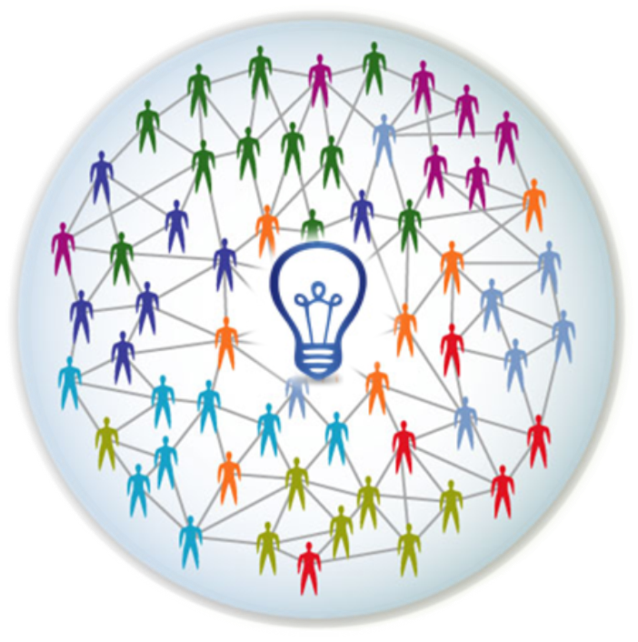 Inclusive Intelligence:

The intentional, deliberate, and proactive acts that increase work group intelligence by making people feel they “belong” and are “uniquely” valued.
The New IQ
18
In with the New and out with the Old…
New IQ
19
Research for example…
Conducted by  Deloitte Australia
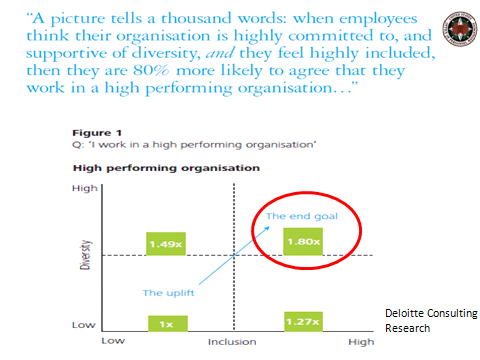 20
The Diversity Trumps Ability Theorem
The Difference
Mathematical truth
“collective ability equals individual ability plus diversity” and that diversity trumps ability”
Scott Page
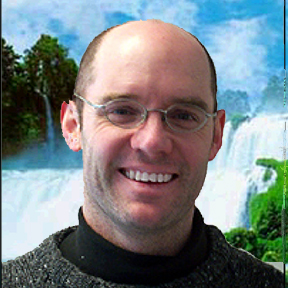 “Progress depends as much on our collective differences as it does on our individual IQ scores”
When all you have is hammers…
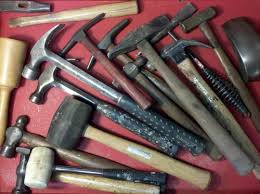 23
Everything looks like a nail…
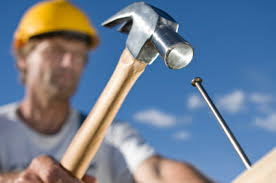 24
We can do more with an assortment of tools…
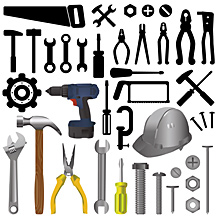 25
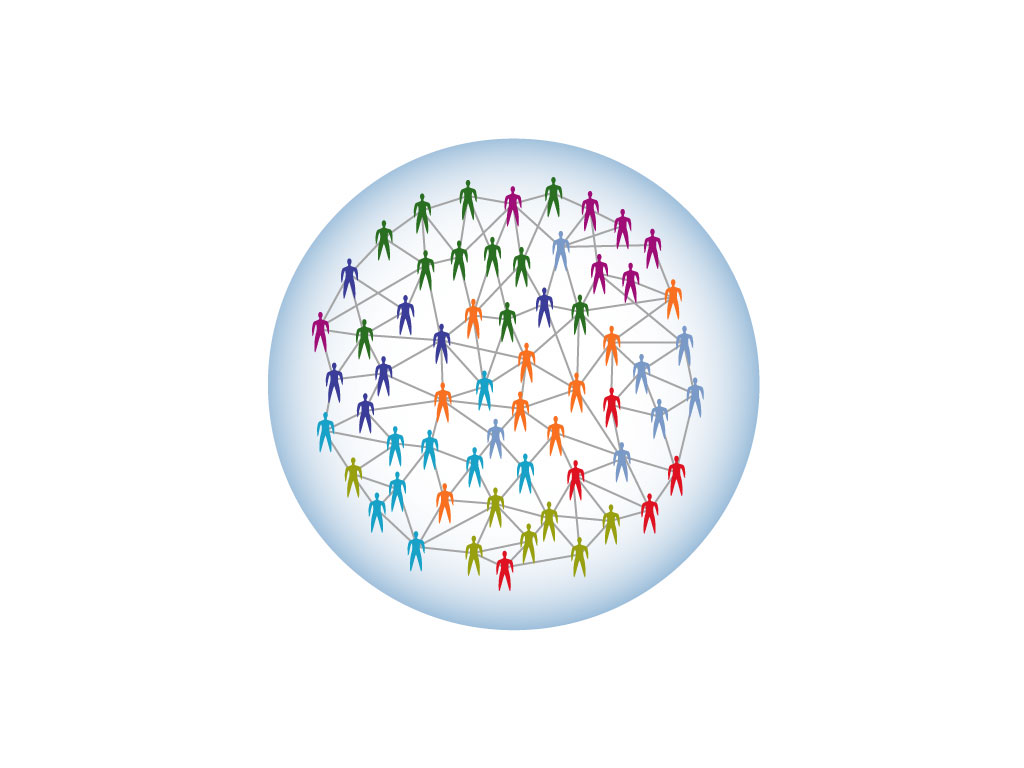 We are Smarter like this…
A stable, robust, high-performance system
Win
Win
Win
Win
Win
Win
Win
Win
Win
A Positive-Sum Game
Win
Win
An interactive networked organization
Win
Win
Win
Win
Win
Win
Win
Win
Win
Win
Win
Win
Win
We are less Smart like this…
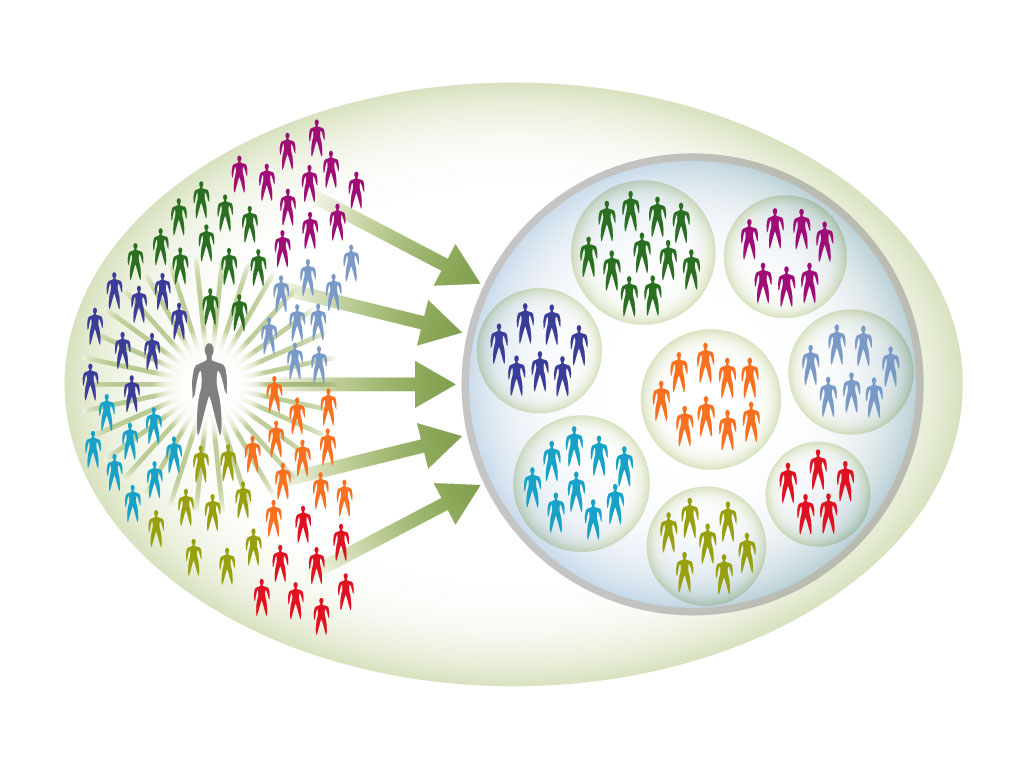 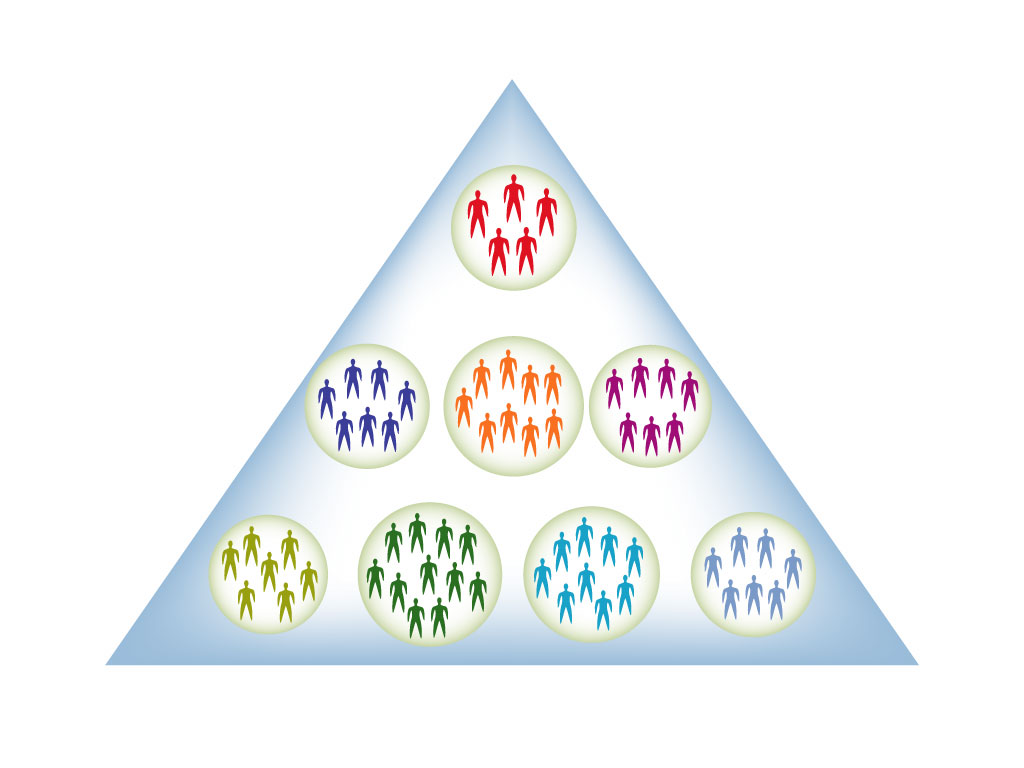 And even less Smart like this…
A fragile, unstable, low-performance system
A Zero-Sum Game
A hierarchical segregated organization
Social Biases that create silos and limit our potential…
“Broken Windows” Bias
“Like Me” Bias
“Confirmation” Bias
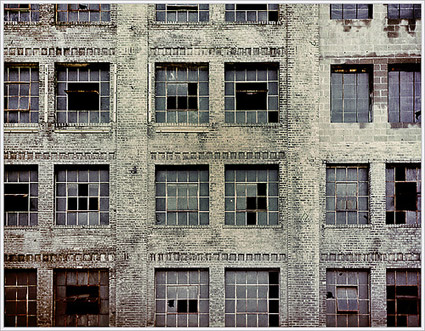 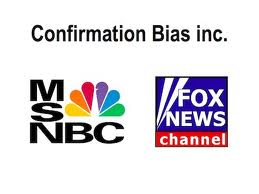 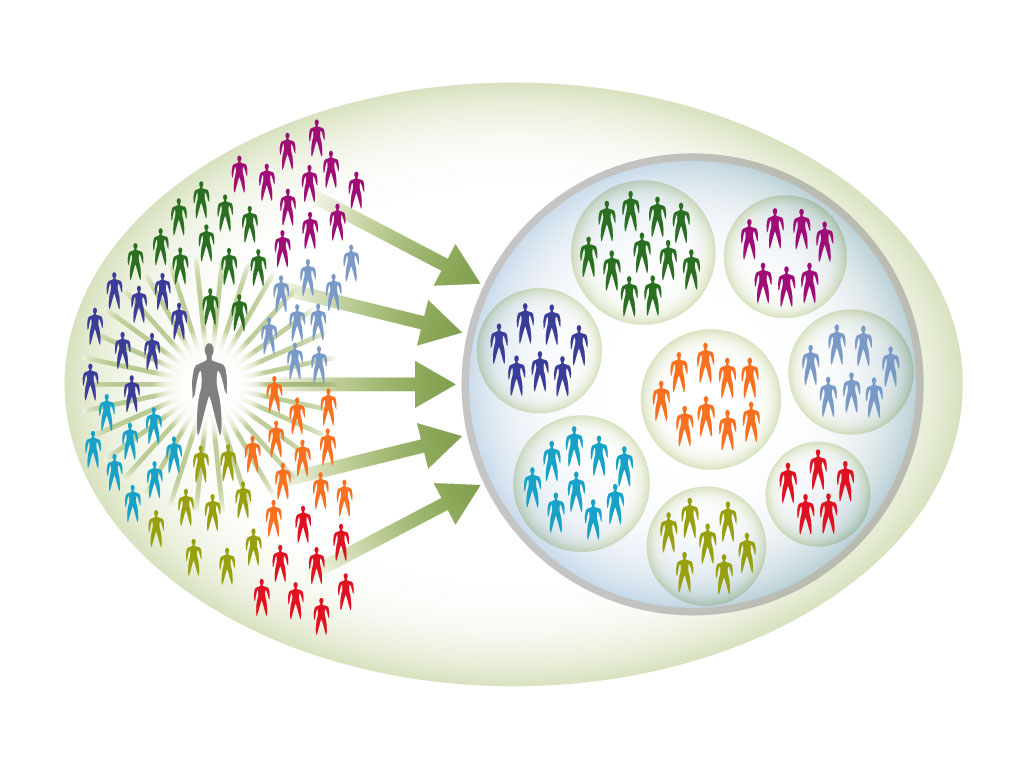 Bike Thief? The Riddle of Unconscious Biases…
https://www.youtube.com/watch?v=WNmCoHBJY2I
30
How do we get from here to there?
Our solution is a highly interconnected workforce where employees feel included, creative, and engaged…The New IQ
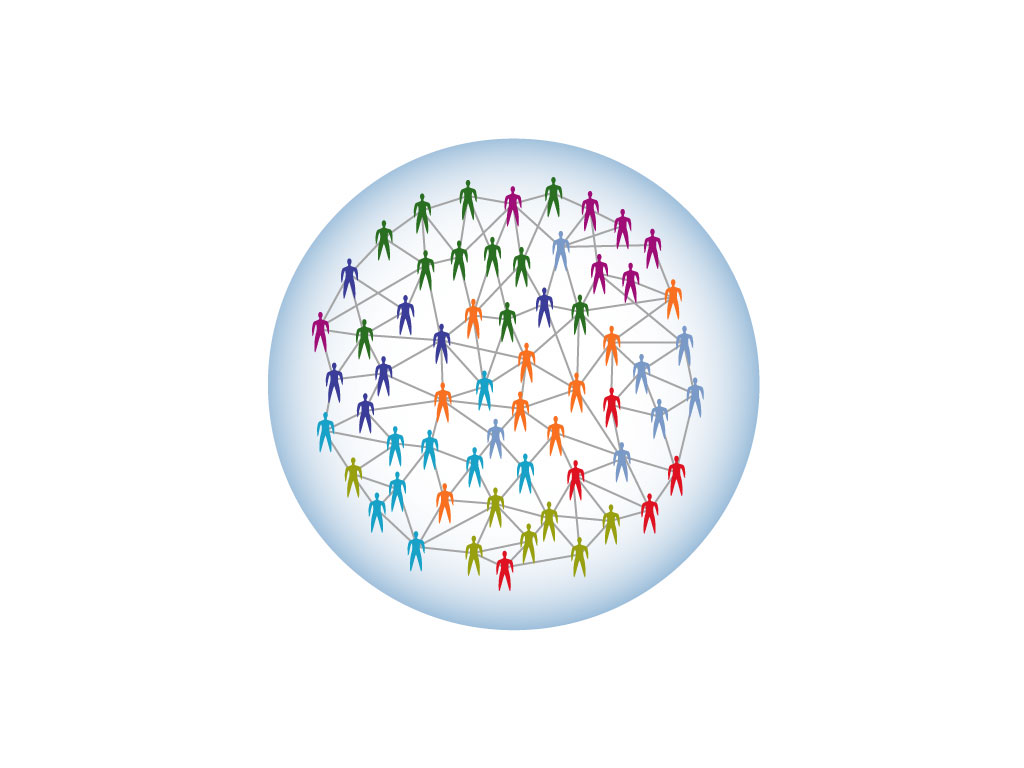 Our biggest challenge is disengagement due to lack of inclusive behaviors exacerbated by cliques, silos, and unconscious biases
The New IQ
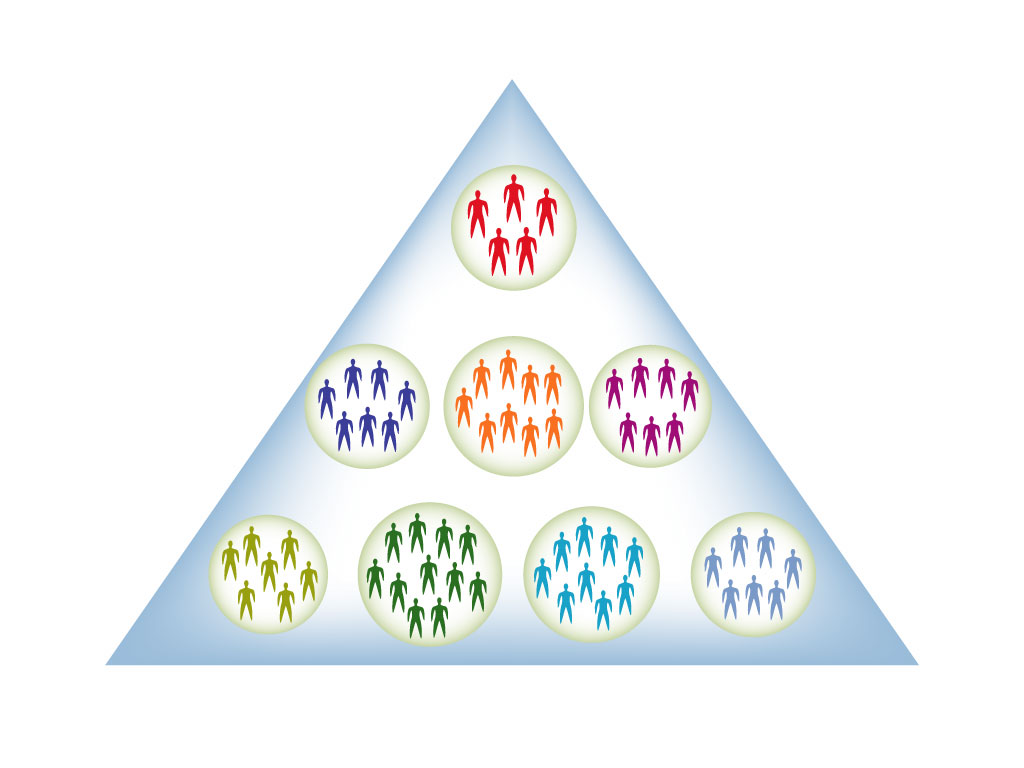 31
The New IQ Logic to change culture through behavior change
32
The New IQ: 5 Inclusive Habits
33
The New IQ Perception Scan

Complete the following New IQ Inclusive Intelligence Perception Scan using a scale of 1-5 (never, rarely, sometimes, often, always)
[Speaker Notes: D&I are also fostered by having Openness as a way of doing business. In an open work environment, creativity and innovation are rewarded, policies and  programs promote diversity in the workplace and supervisors and team leaders are committed to a workforce drawn from all segments of society as they work well with employees of different backgrounds
 
In a Cooperative work environment, managers promote communication among different work units to support collaboration across work units to accomplish work objectives.
 
When supervisors are Supportive, it means that supervisors support the need to balance work and other life issues.  Supervisors and team leaders have to provide employees with construction suggestions to improve their job performance and talk with employees about their performance every 6 months.  Supervisors and team leaders take the time to listen to what employees have to say and treat employees with respect.
 
The last FOCSE habit is Empowerment.  In an inclusive workplace, employees have enough info to do their jobs and will feel encouraged to come up with new and better ways of doing things.  In an empowered work setting, employees’ talents are well used and employees have a feeling of personal empowerment with regards to their work processes]
New IQ Scores
Government Average
Becoming a Trim Tab at Work
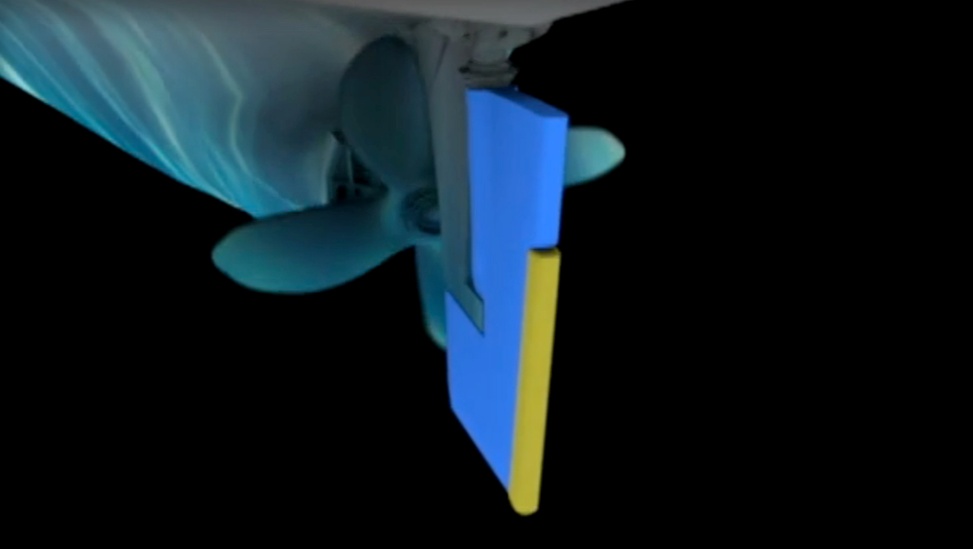 Identify common themes  
Using workbook write down examples  from video
https://www.youtube.com/watch?v=HUqjlw1Zg5o
When thinking about “how can I possibly create change in my organization,” think of being a trim tab. Your small actions, your work in your circle of influence can create, over time, a big impact on your organization.
36
The 80/20 Rule
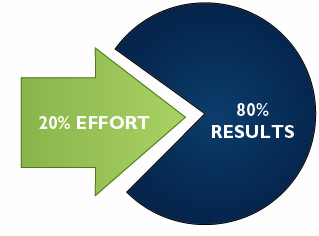 37
But First, Your Story…
Who: Who were your parents? Grandparents? History?

What: What were the 3 events growing up that impacted you the most?

When: When were you born? Generational memories

Where: Where were you born? Spent most of your time growing up? Memories?

How: How were you raised? Parents or Grandparents? Strict? Religious?

Why:  In your opinion why do good or bad things happen to people?
3 Small Steps to Creating Habits
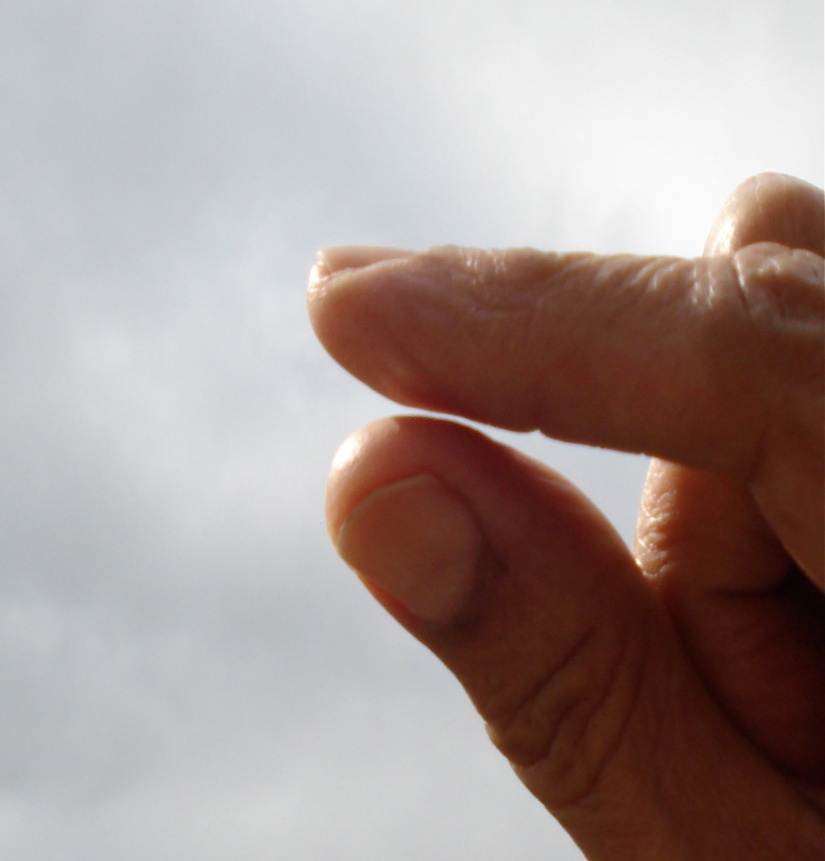 1.  Shrink the change

2.  Find a spot

3.  Train the cycle everyday
 
Shape your environment
39
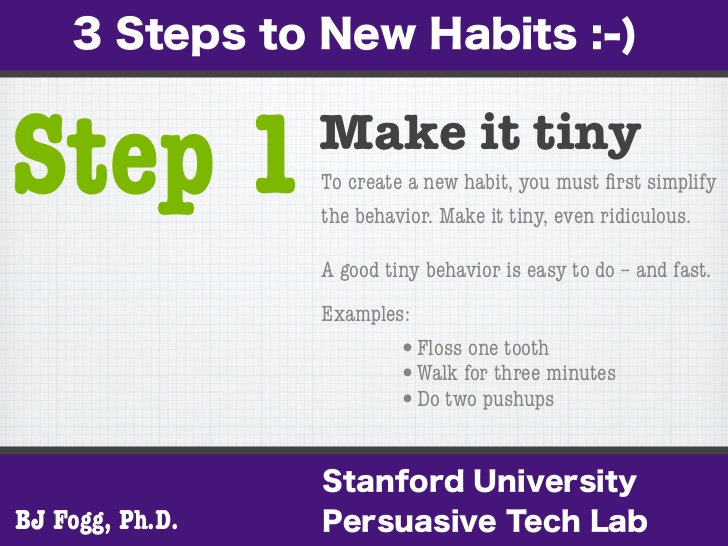 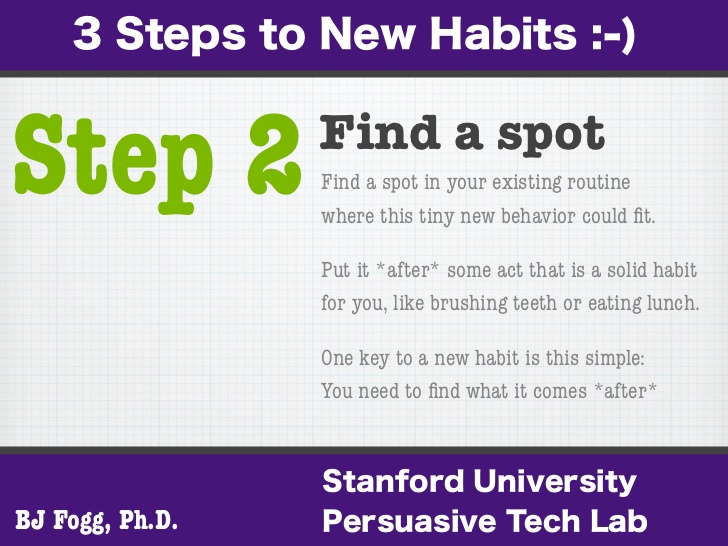 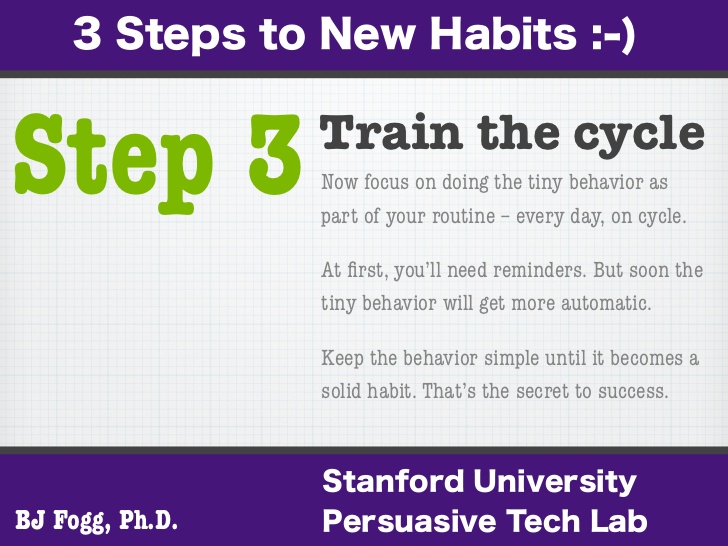 The Titanic
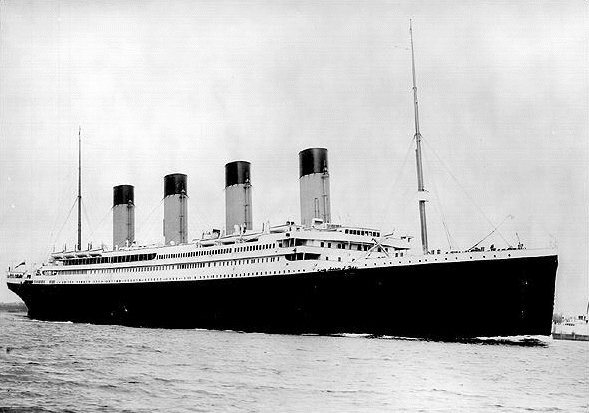 Newspapers from the time estimated the size of the iceberg to be between 50-100 feet high and 200-400 feet long. Titanic was navigable for awhile and could have pulled aside the iceberg. Many people could have climbed aboard it to find flat places to stay out of the water for the four hours before help arrived. Fixated on the fact that icebergs sink ships, people overlooked the size and shape of the iceberg (plus the fact that it would not sink).
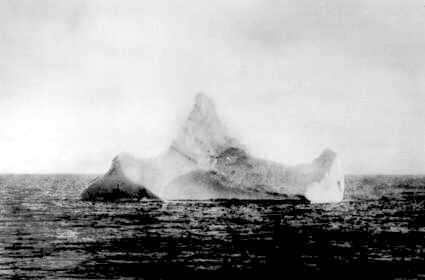 If you do not intentionally, deliberately and proactively include, you will unintentionally exclude.
45
Susan Boyle
https://www.youtube.com/watch?v=jca_p_3FcWA
46